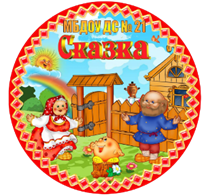 Муниципальное бюджетное дошкольное образовательное учреждение                                                            детский сад №21 «Сказка» Старооскольского городского округа
Для родителей наших воспитанников

«Создание доброжелательного образовательного пространства в ДОУ»


Подготовила:
Сидельникова Людмила Петровна,
 воспитатель
г. Старый Оскол
2021 г.
Доброжелательное образовательное пространство в ДОУ
«Вы хотите, чтобы ваши дети были способными и талантливыми?
Тогда помогите им сделать первые шаги по ступенькам творчества, но… не опоздайте и,
помогая… думайте сами».
 Б. П. Никитин.
Доброжелательное образовательное пространство в ДОУ
В нашем ДОУ образовательная деятельность выстраивается вокруг ребенка, обеспечивая своевременное формирование возрастных новообразований детства творческой активности, гуманного отношения к окружающим, развитие компетентности, самостоятельности получение ребенком качественного образования как средства для перехода на последующие возрастные ступени развития
Говорящая стена. Ее суть заключается в том, что ребенок, получая необходимую информацию, имеет право выбора планировать свою деятельность и конструктивно использовать информационный ресурс.
Пребывание в уголке уединения снимает стресс, улучшает психофизическое состояние и, в итоге, создаются необходимые условия для сохранения психического здоровья ребенка
Постер достижений показывает педагогам и родителям, каких личных успехов добился ребенок в дошкольном учреждении
Занятия в клубе юных математиков развивают у детей логику и мышление
В центре экспериментирования детям предоставляется свобода выбора для самостоятельной исследовательской деятельности
Сенсорный центр. Сенсорные игры способствуют знакомству детей не только со свойствами различных предметов, но и с представлениями о форме, величине, цвете. Кроме того, во время игр развивается мелкая моторика кистей и пальцев рук.
В патриотическом центре ребенок знакомится ежедневно с информацией и в зоне свободного доступа пополняет свои знания о семье, детском саде, родной улице, районе, селе, стране, ее столице, символике, праздниках государства, российской Армии
Изучить правила безопасности, реализовать свои знания и конструкторские способности можно в центре безопасности
Цель буккроссинга в детском саду — пропаганда чтения, повышение интереса к книгам, возрождение интереса к чтению, к чтению русских народных сказок, возрождение традиции семейного чтения
Доброжелательное образовательное пространство в ДОУ
Материалы, представленные в предметно-развивающем пространстве, позволяют детям играть, заниматься творчеством и исследовательской деятельностью, физической активностью